Strengthening Regional Cooperation on Skills Development under the CAREC Program: Key Progress, Challenges, and Opportunities for CollaborationInception Meeting and International Expert Roundtable 30–31 May 2022, Tbilisi, Georgia
CAREC Region: Convergence Towards Bologna Process
Beka Tavartkiladze 
Senior Director, Global Education and Knowledge 
World Education Services
Our Mission
Our Vision
We help people learn, work, and thrive in new places. We help society recognize the value of people’s education and experience.
Everyone is able to put their education, experience, and skills to work anywhere in the world.
48 Years of Experience and Expertise
2019
WES Mariam Assefa Fund launched to support catalytic leaders and organizations working to build inclusive economies
1998
WES launches its proprietary database, AICES (Automatic International Credential Evaluation System)
2021
75% of documents​
transmitted digitally​ and 486,000 evaluations completed
2017
Skilled Immigrant Integration Program begun
2012
WES Global Talent Bridge founded
1974
WES is founded: 20 evaluations completed
1984
4,700 evaluations  completed
2000
WES opens an office in Toronto, Canada
2013
WES becomes a designated provider of educational credential assessments (ECA) for Immigration, Refugees and Citizenship Canada
2018
Launch of WES Gateway Program in Canada The program helps eligible individuals displaced by political unrest, conflict, and natural disasters obtain credential evaluation reports even when verifiable documents are not available
International Context of Qualifications Recognition
Convention on the Recognition of Qualifications concerning Higher Education in the European Region (Lisbon Recognition Convention)​
UNESCO Global Convention on the Recognition of Qualifications concerning Higher Education
International Students in the U.S. - CAHEA
*Data from IIE: Open Doors 2020 – 2021*
Overview of the Bologna Process:How and Why
Why?

Encouraging a common frame of reference, aimed at improving external recognition and facilitating student mobility as well as employability
How?

Adoption of a system of easily readable and comparable degrees​
Adoption of a system essentially based on two main cycles: undergraduate and graduate.
Establishment of a system of credits: ECTS system​
Promotion of mobility and free movement of students, researchers, instructors, and staff
Promotion of European cooperation in quality assurance with a view to developing comparable criteria and methodologies.
Promotion of the necessary new dimensions in higher education
Overview of the Bologna Process:What Has Been Accomplished?
Constructing the European Higher Education Area (EHEA)  ​
Enhanced cooperation of European higher education institutions (HEIs)
Students and graduates in Europe have greater mobility and enjoy the full recognition of their qualifications and periods of study and have greater access to the broader European labor market ​

The Bologna Process led to the creation of several remarkable tools:
Developed a common qualifications framework
ECTS
Established common principles for the development of student-centered learning
Set common standards and guidelines for quality assurance
Enacted a common register of quality assurance agencies
Detailed a common approach to recognition
The process has inspired other regions of the world.
Bologna-Inspired Education Reform: CAHEA
Kazakhstan
Bologna Signatory  

Kyrgyzstan
Not a Bologna signatory, but Bologna compliant​

Uzbekistan and Turkmenistan
Neither is a Bologna signatory, nor Bologna compliant
Bologna-Inspired Education Reform: CAHEA
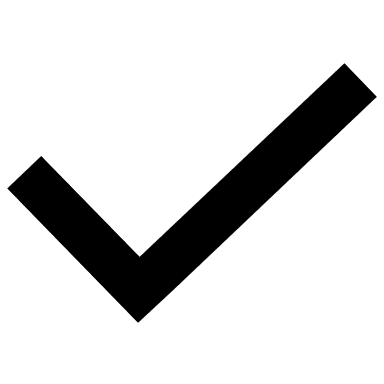 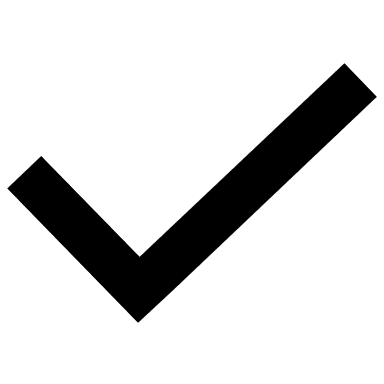 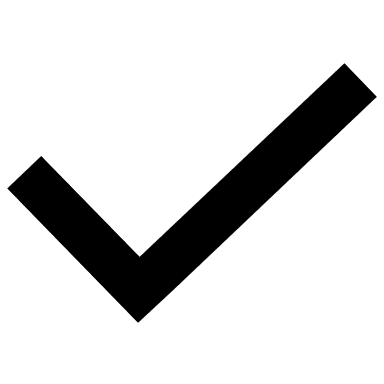 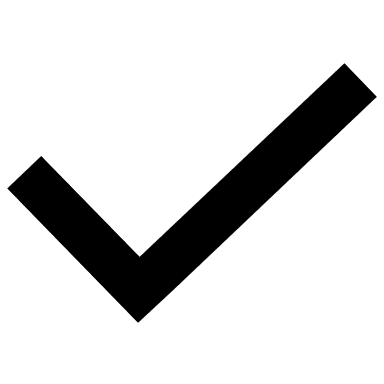 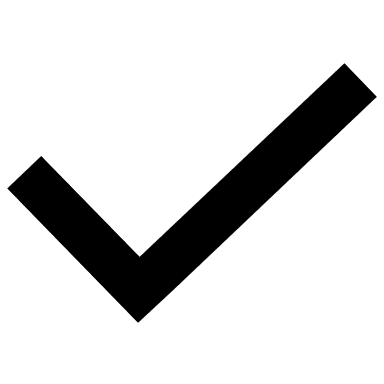 Source: WENR
Key Challenges Now and in the Future
Parallel systems
Professional Education ​

Post-Soviet System of Education​
Reforms a la carte​

​The introduction of the credit system​
Lack of harmonization
Prospects: ExpansionWithin the CAREC Region
Sharing reform experiences through dialogue with interested parties outside the Bologna area.​

Collaborative partnerships that lead to mutually beneficial activity in areas of shared academic values between Bologna-compliant states and non-compliant countries.

Promoting the appeal of mobility via ECTS: “exchange” and “transferability.”
Insights: Regional Solutions to Advancing Bologna-Inspired Education Reforms
Institutions and government departments must work in a spirit of international cooperation​.

Work within CAREC states and with other stakeholders to promote the benefits Bologna-inspired education reforms. ​

Promote best practices and lessons learned with other regions since the signing of the Bologna Accords​.

Support full recognition of qualifications and periods of study (automatic recognition​).

Develop joint programs within CAREC states.
What Can We Do to Support Bologna-Inspired Processes in the Region?
Bologna, three-year degrees, and what it means/meant for the U.S.​

Endorsing CAREC/CAHEA initiatives through credential evaluation

Facilitating access to North American institutions and labor market for graduates from the CAREC Region​

Supporting and raising awareness of CAREC regional developments in North America through various platforms, including webinars, presentations, and articles
Thank you!
Need more information?
Visit: wes.org